A weighted binary average of point-normal pairs in 2D and 3Dwith application to subdivision schemes.
Evgeny Lipovetsky
School of Computer Sciences, Tel-Aviv University
This work is part of my research towards Ph.D. under the supervision of Nira Dyn.
Outline
Background
The circle average in 2D*
Modified subdivision schemes with the 2D circle average*
The circle average in 3D
Work in progress
*Published in CAGD,…
[Speaker Notes: I assume that the audience knows what is subdivision. I will present only the point refining schemes which we modify.]
Lane-Riesenfeld algorithm (1980)
Result: spline curves of any degree m.
Example: m=3
and m-1 steps of averaging (smoothing).
One iteration of refinement: 1 step of insertion (elementary refinement)
[Speaker Notes: It started as a method for computing spline curves. The main method is LR algorithm.]
4-point scheme (1987)
pi+1
pi
pi+2
pi-1
Result: C1 continuous curve. No analytic representation.
Extensions related to our work
Hermite schemes generating curves from point-tangent pairs 
     in a linear way.
Non-linear subdivision and geometric subdivision, such as
     LR for numbers, with geometric mean, harmonic mean, etc.
LR with geodesic averaging for manifold valued data.
A non-linear circle-preserving interpolatory subdivision scheme
     refining point-normal pairs in a geometric way.
[Speaker Notes: Those were linear schemes refining points. Now we present some extensions related to our work.
To say, last point : P.Chalmoviansky, B,Juettler, 2006. It is very related to our work because it refines the same type of data.
Aother geometric construction based on cubic Bezier curves was published recently by Mao Aihua et al.]
Our input: point-normal pairs
The output of modern 3D scanners consists of point-normal pairs on surfaces.
[Speaker Notes: To say: more advantages of this data will be demonstrated later on.]
The Goal
The goal of our research is to develop subdivision schemes generating surfaces by repeated refinements of 3D point-normal pairs, and to analyze them.
Expected benefit: point-normal pairs add new editing capabilities for design.
Our Data vs. Data for Hermite Subdivision (in 2D)
The inputs of point-normal pairs and point-tangent pairs       
     are related. The 2nd type of data determines the 1st type, but not   
     vice-versa.
The derivative of a curve depends linearly on it, while the normal does not.
[Speaker Notes: Tangents depend linearly on the curve while normals do not. Therefor Hermite schemes can be linear while our schemes inherently cannot.]
Methodology
We look for a binary averaging method of point-normal pairs to modify 
   linear subdivision schemes:

We write the linear scheme in terms of repeated weighted binary averages.
We replace the weighted linear average with our averaging method.

For example, the LR scheme is already in the form of repeated binary averages,
   with the weight ½.

To modify the 4-point scheme we need weights different from ½ 
   (as will be shown later).
[Speaker Notes: We look for a geometric method to average between two PNPs.]
The circle average, 2D
n0
ωΘ
ωΘ
n0
n1
n1
Θ
p0
p1
Θ
Limitation: 
not defined for Θ = π
[Speaker Notes: There are two arcs that satisfy these conditions . 
I don’t present the selection criteria between these two arcs because of lack of time.
Note that the average normal is not the normal of the arc at p_w. 
It’s easy to see that when two pairs are sampled from a circle then their average is on that circle.]
Properties of the circle average
Consistency property
ps
v
pt
n0
n1
p1
p0
0 < k,s,t < 1. Also holds for weights outside [0,1] but close to it.
[Speaker Notes: To assert that our construction is indeed an average we show the consistency property. 
Namely, that we can express repeated averages in terms of average of the initial pairs with 
the weight which is the same as in the linear case.
Obviously, the normals have this property as they are geodesic averages.
To illustrate this property with regards to the points…]
Properties of the circle average (cont.)
The circle average depends continuously on the data, except at Θ = π.
n1
n0
p1
p0
n1
[Speaker Notes: An example with the weight 0.5.]
Subdivision schemes with the circle average
We modify two subdivision schemes:

1. The Lane-Riesenfeld algorithm

     We proved the convergence of this modified algorithm.
[Speaker Notes: According to our methodology, we modified the LR algorithm and proved its convergence.]
Subdivision schemes with the circle average
Observation: when the initial data is sampled from a circle, then any modified linear subdivision scheme with the circle average reconstructs that circle.
[Speaker Notes: And also the 4-point scheme using this insertion rule. Note that due to the consistency of the circle 
average we can use this form of repeated averages,  with weights outside [0,1].
We proved the convergence of this modified scheme. 


In general we do not expect that the normals of the limit curve equal to the limit of the normals.]
Work in progress (#1)
We already proved by proximity:
C1 for the limit curve of the modified LR algorithm in 2D
C1 for the limit curve of the modified 4-point scheme in 2D
We aim to extend these results to the modification of a wider class 
of linear C1 schemes.
[Speaker Notes: All the previous results appear in the published paper. Recently, we proved C1 smoothness of the limit curves of the two modified schemes.]
Work in progress (#2): Extension of the circle average to 3D
1
n1
p1
n0
n1
z = n0 × n1
n0
n0
n1
0
p0
[Speaker Notes: For 2 pairs given in 3D, and the weight w, we compute vector z which is the cross product of the normals.
Note that every plane orthogonal to z contains n0 and n1.
We construct a plane orthogonal to z at p0 and move it towards p1 in z direction.
These two planes correspond to the weights 0 and 1. 
For the intermediate plane, corresponding to the weight w, we project p0 and p1 to that plane, 
and compute the 2D circle average on that  plane.
It’s important to note that when the data is in a plane then the 3D construction coincides with the 2D construction.
Also, by the construction of the 3D average, it’s easy to see that the average depends continuously on the data, away from Theta==Pi.]
Extension to 3D
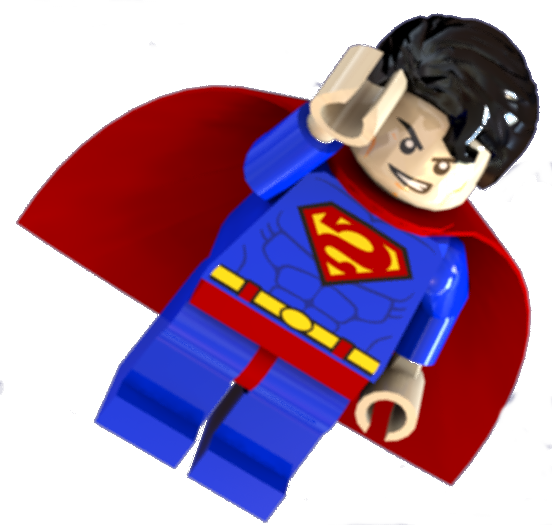 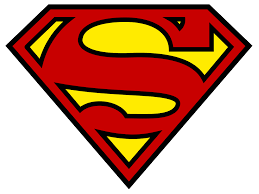 p1
p0
p1
n1
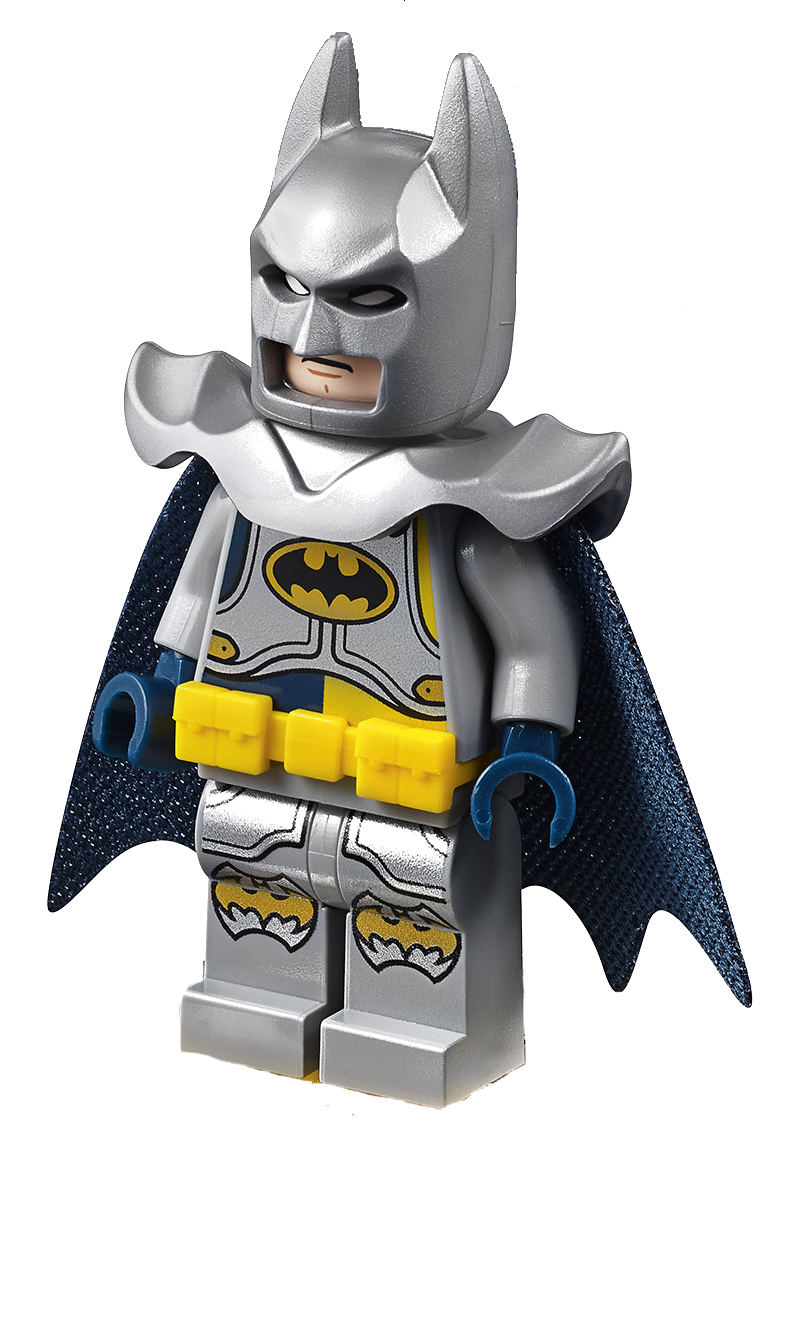 n0
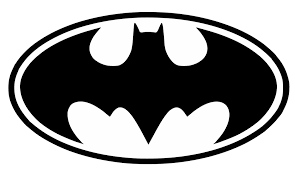 n1
p1
p0
p0
[Speaker Notes: Recall that the curve generated by the points of the circle average in 2D, as w changes from 0 to 1, is an arc.
In 3D this curve is a helix. 
To illustrate it consider the following two views of this curve: 
the top view (by superman) and the side view (by batman). 
We construct the curve changing w from 0 to 1.
Superman sees and arc and batman sees a segment.]
Consistency in 3D
ps
v
pt
p1
p0
p1
n1
ps
v
pt
ps
n0
p1
v
n1
pt
p0
p0
[Speaker Notes: The consistency follows from the observation that any geodesic average of two normals stays is in the same plane of the two normals.
Consider an average with weight t (click), average with weight s (click). The average of the two averages is (click) this red point
Which is the average of p0 , p1 with the appropriate weight.]
Future work
Surface subdivision with the 3D circle average.
[Speaker Notes: The presented construction is the first step towards modification of linear schemes generating surfaces from control points to schemes 
generating surfaces from point-normal pairs.]
Thank you
n0
n0
n1
n1
p0
Θ
p1
Θ
0 ≤ ω ≤ 1
Selection criterion
Θ
n0
n1
p1
p0
q
Θ
Θ
0 ≤ ω ≤ 1
Selection criterion
Θ
n0
p1
p0
n1
q
Θ
0 ≤ ω ≤ 1
We denote the selected arc by a*
The circle average
n2
n2
n0
ωΘ
ωΘ
n0
n1
p2
n1
p0
Θ
p1
Θ
n2 – weighted geodesic 
         average of n0  and n1
Limitation: 
not defined for Θ = π
0 ≤ ω ≤ 1